RILAYRelease Final
Aluísio Rodrigues
André Alves
Durval Augusto
George Valença
Igor Duarte
Tiago Lemos

20/06/2008
Roteiro
Motivação

 O Produto

 A Empresa

 Marketing e Vendas

 Recursos Humanos

 Gestão da Produção

 Processo de Desenvolvimento

 Precificação
Motivação [1]
Lista de estabelecimentos on-line

 Comparação (preços, cardápios, ofertas, etc.)

 Acesso rápido e simples

 Interface intuitiva

 Eficiência no serviço (realizar + encaminhar + entregar pedido)
RILAY
Usuário
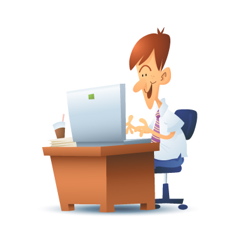 Motivação [2]
Terceirização de serviços (potencial diminuição de custos)
	
 Satisfação do usuário final
     (serviço de qualidade)	

 Especialização da RILAY (também) 
     em técnicas de marketing para uma 
     divulgação eficiente de seus clientes
RILAY
Cliente
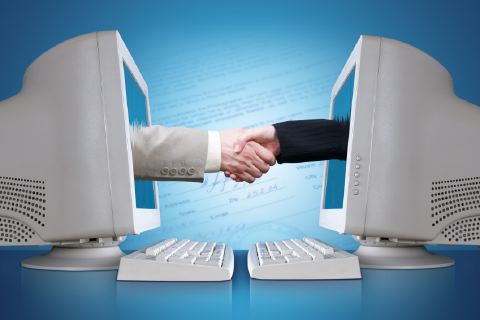 [Speaker Notes: A Rilay pode se especializar em marketing também. Ou melhor, incorporar a perspectiva de divulgação (marketing eficiente) de seus clientes no Rangar. Quais técnicas, abordagens, alterações no site (relativas à marketing) farão com que meus clientes se tornem ainda mais conhecidos, confiáveis, etc.?]
RANGAR,O Seu Cardápio Virtual
Novo conceito de serviço de entregas em domicílio 
     no ramo alimentício
 
 Visa facilitar o processo de atendimento e entrega de pedidos
     (ex.: usuários muitas vezes passam por processos 
      desgastantes para finalizar um pedido).	

 Páginas web de diversos estabelecimentos
RILAY
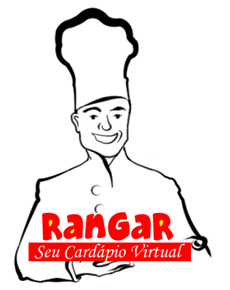 [Speaker Notes: A Rilay pode se especializar em marketing também. Ou melhor, incorporar a perspectiva de divulgação (marketing eficiente) de seus clientes no Rangar. Quais técnicas, abordagens, alterações no site (relativas à marketing) farão com que meus clientes se tornem ainda mais conhecidos, confiáveis, etc.?]
A empresa: RILAY
Missão: Aliar qualidade de serviço e comodidade para os clientes que utilizam o sistema de delivery. 			

 Visão: Em um ano, trazer os maiores players do setor de fast food para a nossa cartela de clientes. E, em três anos, ser referência no mercado no que tange terceirização do processo de entrega a domicílio, como mais eficiente serviço de consulta e pedidos de comida do país.

 Valores: Comprometimento, Perseverança, Excelência,     	            Responsabilidade, Transparência.
RILAY
[Speaker Notes: A Rilay pode se especializar em marketing também. Ou melhor, incorporar a perspectiva de divulgação (marketing eficiente) de seus clientes no Rangar. Quais técnicas, abordagens, alterações no site (relativas à marketing) farão com que meus clientes se tornem ainda mais conhecidos, confiáveis, etc.?]
Estrutura Organizacional [1]
Organograma
RILAY
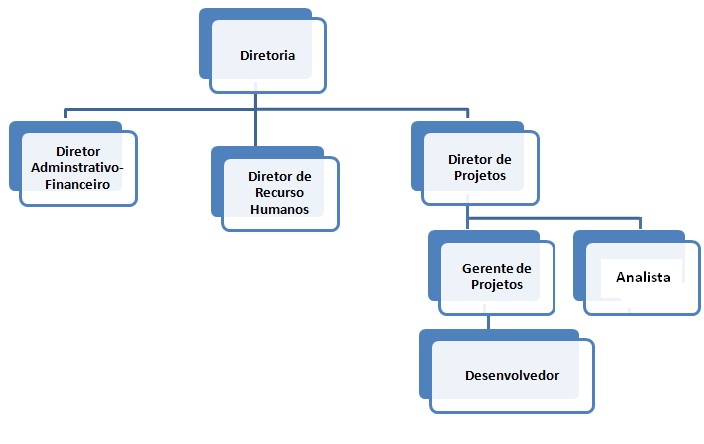 [Speaker Notes: A Rilay pode se especializar em marketing também. Ou melhor, incorporar a perspectiva de divulgação (marketing eficiente) de seus clientes no Rangar. Quais técnicas, abordagens, alterações no site (relativas à marketing) farão com que meus clientes se tornem ainda mais conhecidos, confiáveis, etc.?]
Estrutura Organizacional [2]
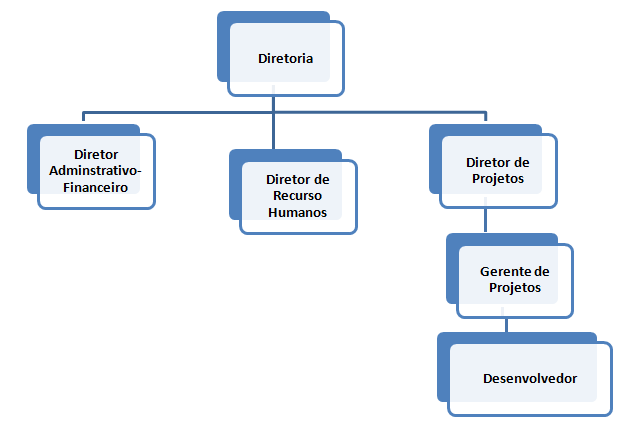 Organograma
RILAY
Marketing e Vendas
 Propaganda
 CRM
 Parcerias
 Análise de mercado 

 Administrativa
 Coordenação de atividades
 Planejamento Estratégico
 Infra-Estrutura

 Finanças
 Pagamentos
 Demonstrativos Financeiros
 Orçamentos
Gestão de Projetos
 Coordenar projetos
     (gerente, equipe, 
     Desenvolvimento, etc.)
 Planejamento tático de   
     serviços da empresa
 Contatar clientes dos
     projetos
Gestão de RH
 Recrutamento 
 Seleção
 Desenvolvimento
 Acompanhamento
[Speaker Notes: Pagamentos como um todo.. Pagamentos recebidos, a serem feitos, etc. E orçamentos de projetos, no caso.
Planejamento tático de serviços da empresa.]
Marketing e Vendas [1]
Segmentação do Mercado
 Identificação do setor ou indústria com necessidades que podem ser satisfeitas pelo produto / serviço: redes de fast-food.

Objetivos / necessidades do setor
RILAY
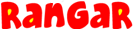 Aumentar vendas 

Expandir divulgação



(possível) Diminuir custos
Acesso fácil

Divulgação ilimitada e eficiente por meio do sistema

Terceirização do serviço + diminuição de custos com atendimento por telefone
[Speaker Notes: A RILAY ay pode se especializar em marketing também. Ou melhor, incorporar a perspectiva de divulgação (marketing eficiente) de seus clientes no Rangar. Quais técnicas, abordagens, alterações no site (relativas à marketing) farão com que meus clientes se tornem ainda mais conhecidos, confiáveis, etc.?]
Marketing e Vendas [2]
Análise de Portfolio [1]
 Analisar e compreender os produtos da empresa sob uma perspectiva competitiva e de marketing/mercado. Logo, é uma forma de identificar pontos fortes / fracos e ameaças.
RILAY
Pontos fortes (do produto)
Pontos fracos (da empresa)
Vantagens da plataforma
Redução de custos
Falta de know-how sobre o setor de fast-food
Conteúdo visualizado por número ilimitado de pessoas
Eliminar ou diminuir custos com atendimento por telefone...
Falta de know-how sobre marketing
Marketing eficiente (divulgação, vendas, etc.)
Redução dos custos de investimento em estratégias  de marketing
Atualizações constantes
Acesso gratuito
Marketing e Vendas [2]
Análise de Portfolio [2]
 Identificar oportunidades do portfolio da empresa que podem criar novas oportunidades de negócio.
RILAY
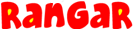 Extensão do produto para plataformas mobile e de tv digital
Maior participação do usuário no sistema (fidelização, etc.)
Ampliação do portfólio de serviços oferecidos pelo sistema à medida que forem surgindo novas demandas
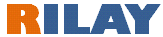 Diversificação dos clientes:  restaurantes, bares, etc.
Prática de preços mais atrativos à medida que o produto ou serviço se consolide no mercado
[Speaker Notes: O aspecto relativo a RILAY está também associado ao produto. Logo, esse é um exemplo de mudança ou evolução de características da empresa que repercutirá no portfolio.]
Marketing e Vendas [4]
Análise de Competidores [1]
 Identificar e analisar empresas que tentam satisfazer necessidades similares ou que competem com a empresa pelo potencial dinheiro dos clientes.
RILAY
Empresas que realizam serviço de delivery
Serviço profissional: melhoria do atendimento ao consumidor 
  Evita que o cliente se desentenda diretamente com o estabelecimento
  Permite que a empresa se concentre no seu foco principal
  Serviço gratuito
Instituem verdadeiro obstáculo até que o consumidor consiga finalizar o pedido (teclas para atendimento específico, promoções, sugestões, etc.)
 Atendentes não tem vínculo direto com a empresa fornecedora do produto ou serviço
[Speaker Notes: Concorrente neutro: listel...  ? Mmmm.. talvez não: se torna pedido por telefone do mesmo jeito.]
Marketing e Vendas [5]
Análise de Competidores [2]
 Identificar e analisar empresas que tentam satisfazer necessidades similares ou que competem com a empresa pelo potencial dinheiro dos clientes.
RILAY
Lista telefônica on-line
Serviço que serve de vitrine para estabelecimentos como bares, restaurantes, fast-foods, etc.
A abordagem  de relacionamento com o consumidor é totalmente diferente da que propomos.
[Speaker Notes: Concorrente neutro: listel...  ? Mmmm.. talvez não: se torna pedido por telefone do mesmo jeito.]
Marketing e Vendas [6]
Análise de Necessidades
 Identificar e estruturar tanto as idéias internas da empresa quanto as expectativas / desejos do mercado para o produto atual e para futuros produtos.
RILAY
Aquisição de informações importantes a partir da segmentação e análise de competidores
Listagem das possíveis necessidades
Mapeamento em requisitos para o sistema (funcionais e não funcionais)
Priorização / atribuição de um grau de relevância para os requisitos
Implementação dos requisitos na nova versão do sistema
Obtenção de feedback
Retorno ao passo 3
[Speaker Notes: Concorrente neutro: listel...  ? Mmmm.. talvez não: se torna pedido por telefone do mesmo jeito.]
Marketing e Vendas [7]
Vendas [1]
 Fazer com que o cliente consiga ver que um problema ou necessidade de tecnologia da informação (latente ou atual) possui uma solução.
RILAY
Objetivo: buscar novos clientes.
 Ações: promoção/divulgação do produto.
 Exemplos: web site
	   e-mail marketing
	   participação em eventos / 			              conferências
	   atuação da equipe de vendas
Prospecção
Vendas
Fidelização
[Speaker Notes: Concorrente neutro: listel...  ? Mmmm.. talvez não: se torna pedido por telefone do mesmo jeito.]
Marketing e Vendas [8]
Vendas [2]
 Fazer com que o cliente consiga ver que um problema ou necessidade de tecnologia da informação (latente ou atual) possui uma solução.
RILAY
Objetivo: fechar negócios.
 Ações: negociação com clientes prospectados.
 Exemplos: telefone
	   e-mail 
	   softwares (Skype)
	   visitas
Prospecção
Vendas
Fidelização
[Speaker Notes: Concorrente neutro: listel...  ? Mmmm.. talvez não: se torna pedido por telefone do mesmo jeito.]
Marketing e Vendas [9]
Vendas [3]
 Fazer com que o cliente consiga ver que um problema ou necessidade de tecnologia da informação (latente ou atual) possui uma solução.
RILAY
Objetivo: fidelização do cliente.
 Ações: manter contato constante com o cliente,
                garantir seu interesse pelo produto.
 Exemplos: suporte agendado
	   atualizações
	   web-seminários 
	   descontos
Prospecção
Vendas
Fidelização
[Speaker Notes: Concorrente neutro: listel...  ? Mmmm.. talvez não: se torna pedido por telefone do mesmo jeito.]
Recursos Humanos [1]
Modelo de Gestão de Pessoas
 Conjunto de regras que estabelecem os mecanismos de gestão de pessoal da organização. A relevância de tal processo se deve também à preocupação em lidar com as expectativas do funcionário com relação ao emprego, permite que este enxergue a trajetória que tem pela frente, em termos de evolução salarial e perspectiva de carreira.
RILAY
Planejamento
Suprimento
Manutenção
Desenvolvimento
Controle
Demissão
[Speaker Notes: Concorrente neutro: listel...  ? Mmmm.. talvez não: se torna pedido por telefone do mesmo jeito.]
Recursos Humanos [2]
Etapa de Planejamento [1]
 Descrição e análise da estrutura de cargos da empresa.
 Os cargos foram definidos de acordo com as pretensões iniciais da empresa, bem como com base de pesquisa sobre a estrutura de cargos de empresas de software de Recife / Nordeste.
RILAY
Júnior:
  Superior completo (CC / EC)
  (1) Web, (2), Java,  (3) Oracle
  (1) 2069, (2) 1708, (3) 1897
Desenvolvedor
Pleno:
  Superior completo (CC / EC) + especialização, 2 anos de experiência
  (1) Web, (2), Java,  (3) Oracle
  (1) 3097, (2) 2991, (3) 3256
Cargos
Analista
Sênior:
  Superior completo (CC / EC) + especialização, 5 anos de experiência
  (1) Web, (2), Java,  (3) Oracle
  (1) 5461 (2) 4810, (3) 4909
Gerente de  Projetos
[Speaker Notes: Concorrente neutro: listel...  ? Mmmm.. talvez não: se torna pedido por telefone do mesmo jeito.]
Recursos Humanos [3]
Etapa de Suprimento [1]
 Recrutamento e Seleção
 Demanda por pessoal nas áreas de direção, gerência e/ou operacional. Essa demanda irá variar de acordo com o organograma definido (hierarquia de cargos e funções da organização) e com a política de cargos / plano de carreira adotado.
RILAY
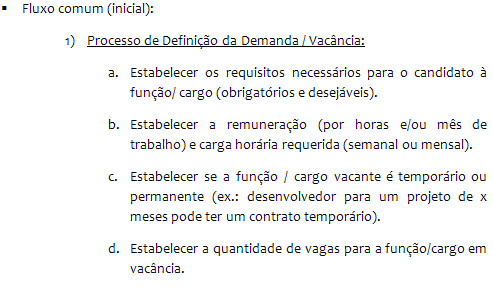 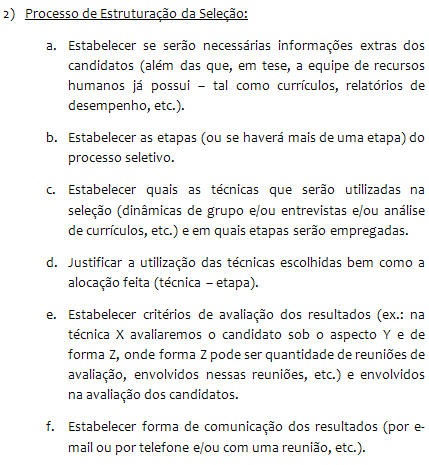 [Speaker Notes: Concorrente neutro: listel...  ? Mmmm.. talvez não: se torna pedido por telefone do mesmo jeito.]
Recursos Humanos [4]
Etapa de Suprimento [2]
 Recrutamento e Seleção
 Recrutamento Interno: busca por candidatos a uma vaga dentro da própria empresa, sem a divulgação externa da demanda. Na abordagem de “ascensão em Y”, caso haja demanda por um novo diretor de projetos e a empresa tenha estabelecido em seu plano de cargos que um desenvolvedor sênior é o candidato direto a essa vaga, o recrutamento ocorrerá dentre os desenvolvedores que ocuparem esta função no momento, por exemplo.
RILAY
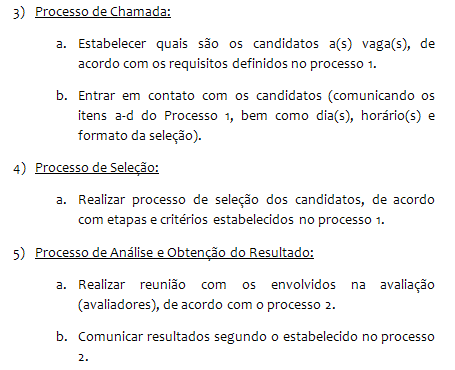 [Speaker Notes: Concorrente neutro: listel...  ? Mmmm.. talvez não: se torna pedido por telefone do mesmo jeito.]
Recursos Humanos [5]
Etapa de Suprimento [3]
 Recrutamento e Seleção
 Recrutamento Externo: caso não haja candidatos que satisfaçam aos requisitos exigidos para o cargo/função vacante, torna-se necessário iniciar um recrutamento externo.
RILAY
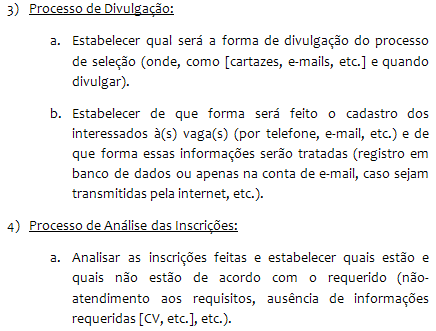 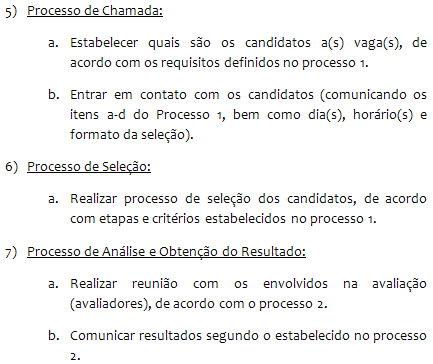 [Speaker Notes: Concorrente neutro: listel...  ? Mmmm.. talvez não: se torna pedido por telefone do mesmo jeito.]
Recursos Humanos [6]
Etapa de Suprimento [4]
 Integração
 Após a seleção do candidato, realizar um acompanhamento de sua integração na equipe da qual fará parte.
 As habilidades técnicas demonstradas pelos candidatos não garantem a harmonia/boa interação com o ambiente no qual estará inserido. É necessário avaliar sua integração e adaptação após a contração.
RILAY
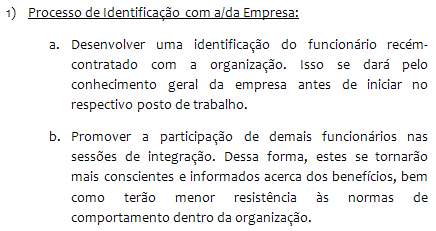 [Speaker Notes: Concorrente neutro: listel...  ? Mmmm.. talvez não: se torna pedido por telefone do mesmo jeito.]
Recursos Humanos [7]
Etapa de Manutenção
 Lista de benefícios  - definida de acordo com uma pesquisa do site GuiaLog sobre os principais benefícios concedidos por empresas de grande, médio e pequeno porte de todo o Brasil. Também foram utilizadas fontes do site Empregos.com.br sobre salários nos setores de TI e Administração para maior fundamentação dos benefícios concedidos não incluídos nos salários.
RILAY
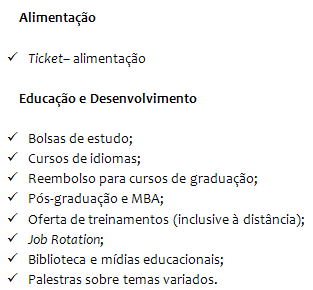 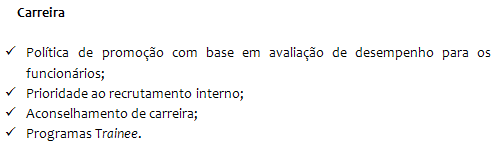 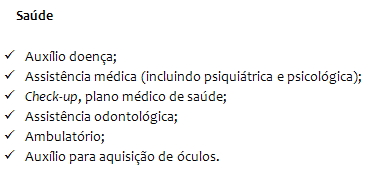 ...
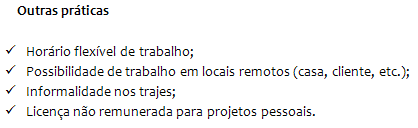 [Speaker Notes: Concorrente neutro: listel...  ? Mmmm.. talvez não: se torna pedido por telefone do mesmo jeito.]
Recursos Humanos [8]
Etapa de Desenvolvimento
 Processo de Levantamento das necessidades;

 Processo de Mapeamento dos Recursos Necessários Ao Treinamento

 Processo de Avaliação da Eficácia do Treinamento.
RILAY
[Speaker Notes: Concorrente neutro: listel...  ? Mmmm.. talvez não: se torna pedido por telefone do mesmo jeito.]
Recursos Humanos [9]
Etapa de Controle [1]
 A medição e avaliação do desempenho de uma empresa é um aspecto fundamental para a gestão da mesma. O resultado desta avaliação deve ser utilizado na evolução, na correção, e no alinhamento da empresa tanto na visão operacional quanto na visão motivacional.
 O objetivo que rege a realização do processo de avaliação de desempenho é obter um feedback para a empresa acerca de seu corpo de funcionários.
RILAY
Medição:
Após definir indicadores e traçar os objetivos, deve-se iniciar a fase de medição.
  Com base nos resultados , deve ser realizado um estudo de re-planejamento e ações de melhoria ou de redirecionamento da equipe, bem como ações de integração e motivação em busca do resultado que se espera da equipe .
Comissão:
- Formar uma comissão de avaliação de desempenho, a qual terá acesso a informações relevantes para avaliação do desempenho da empresa (custo, receita, produtividade e etc.).
Indicadores:
- Empresa definirá as métricas que deverá utilizar para medir o desempenho, e como passar esses resultados para os funcionários.
[Speaker Notes: Concorrente neutro: listel...  ? Mmmm.. talvez não: se torna pedido por telefone do mesmo jeito.]
Recursos Humanos [9]
Etapa de Demissão
 O processo de demissão em uma empresa pode ser uma coisa simples, ou tornar-se bastante complicada. 
 O processo de demissão é complicado principalmente porque a empresa irá reduzir seu corpo de colaboradores, e por conseqüência, diminuir (temporariamente, pelo menos) sua produtividade.
RILAY
a.  Ato de improbidade;
b.  Incontinência de conduta ou mau procedimento;
c.  Negociação habitual;
d.  Condenação criminal;.
e.  Desídia;
f.  Embriaguez;
g.  Violação de segredo da empresa;
h.  Ato de indisciplina ou insubordinação;
i.  Abandono de emprego;
j.  Ato lesivo da honra ou da boa fama;
k.  Ofensa física;
l.  Prática constante de jogos de azar;
[Speaker Notes: Concorrente neutro: listel...  ? Mmmm.. talvez não: se torna pedido por telefone do mesmo jeito.]
Gestão da Produção [1]
WBS
 Parte da gestão da produção é feita com base na “Work Breakdown Structure” (WBS), importante insumo para o planejamento do trabalho. Essa estrutura fornece uma divisão hierárquica do trabalho de acordo com áreas/setores da empresas e/ou módulos ou fases de um programa/projeto.
RILAY
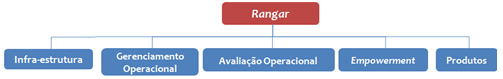 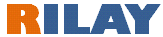 [Speaker Notes: Concorrente neutro: listel...  ? Mmmm.. talvez não: se torna pedido por telefone do mesmo jeito.]
Gestão da Produção [2]
WBS
 Definição de uma série de processos, de acordo com as áreas de supervisão.
 Infra-Estrutura
RILAY
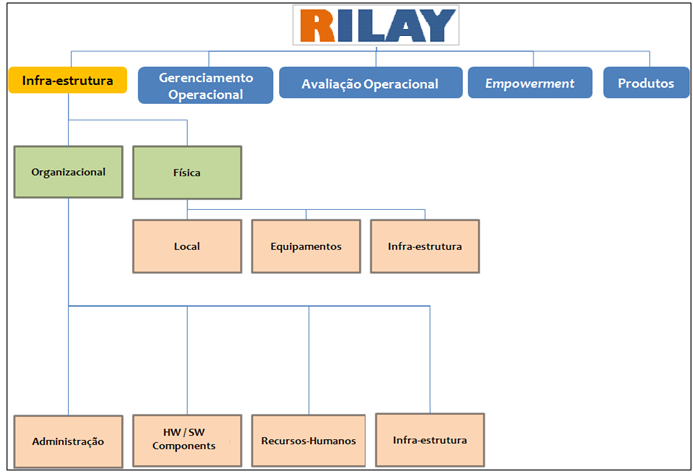 [Speaker Notes: Concorrente neutro: listel...  ? Mmmm.. talvez não: se torna pedido por telefone do mesmo jeito.]
Gestão da Produção [3]
WBS
 Definição de uma série de processos, de acordo com as áreas de supervisão.
 Gerenciamento Operacional
RILAY
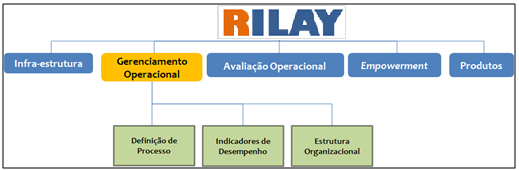 [Speaker Notes: Concorrente neutro: listel...  ? Mmmm.. talvez não: se torna pedido por telefone do mesmo jeito.]
Gestão da Produção [4]
WBS
 Definição de uma série de processos, de acordo com as áreas de supervisão.
 Avaliação Operacional
RILAY
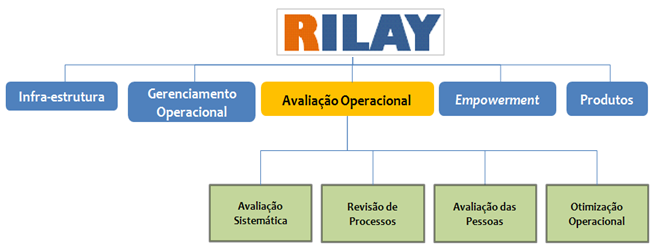 [Speaker Notes: Concorrente neutro: listel...  ? Mmmm.. talvez não: se torna pedido por telefone do mesmo jeito.]
Gestão da Produção [5]
WBS
 Definição de uma série de processos, de acordo com as áreas de supervisão.
 Emporwerment
RILAY
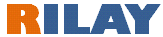 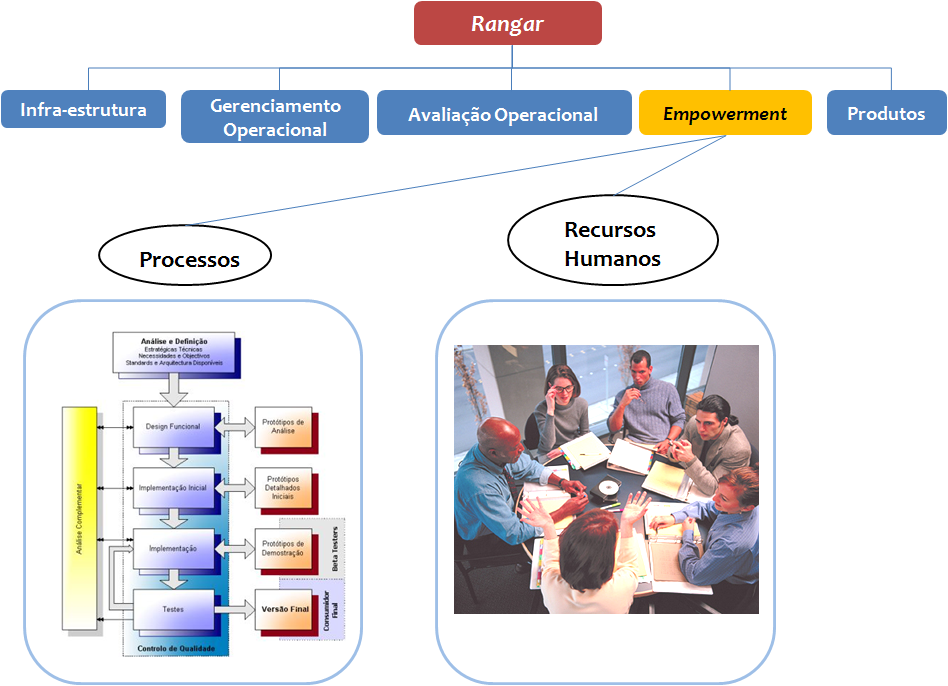 [Speaker Notes: Concorrente neutro: listel...  ? Mmmm.. talvez não: se torna pedido por telefone do mesmo jeito.]
Gestão da Produção [6]
WBS
 Definição de uma série de processos, de acordo com as áreas de supervisão.
 Produtos
RILAY
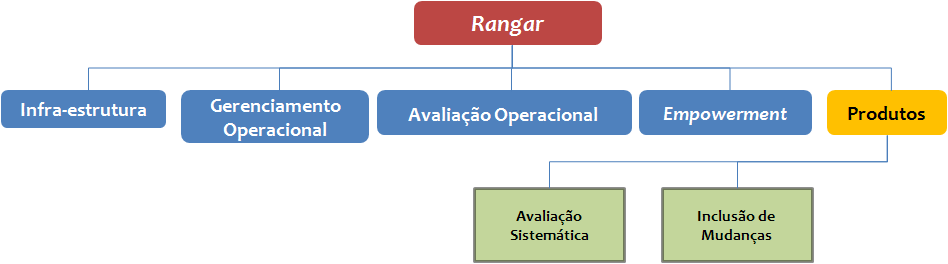 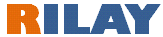 [Speaker Notes: Concorrente neutro: listel...  ? Mmmm.. talvez não: se torna pedido por telefone do mesmo jeito.]
Processo de Desenvolvimento [1]
Desenvolvimento do Sistema
 Como a equipe envolvida no desenvolvimento do produto é pequena (antes, durante e após a produção), a adoção de metodologias ágeis é a alternativa mais adequada para o trabalho.
RILAY
Outros motivos...
Inexistência de um documento (requisitos, declaração do escopo, etc.) que atue como contrato formal entre cliente e fornecedor especificando requisitos do sistema
Overhead de documentação (presente no RUP, framework de um processo de desenvolvimento / engenharia de software) torna-se desnecessário
Necessidade de um desenvolvimento ágil (incorporar requisitos do mercado, atualizações, rápido desenvolvimento e lançamento de novas versões, etc.)
Uso de um processo flexível, de fácil adoção e utilização pela empresa
[Speaker Notes: Concorrente neutro: listel...  ? Mmmm.. talvez não: se torna pedido por telefone do mesmo jeito.]
Processo de Desenvolvimento [2]
Desenvolvimento do Sistema
 Etapas do processo padrão de desenvolvimento de software adaptadas para o contexto de desenvolvimento ágil.
 eXtreme Programming
RILAY
Engenharia de Requisitos
Suportada por técnicas utilizadas durante a análise de mercado (técnicas de marketing: pesquisas, estudos, etc.)
Priorização dos requisitos entre a equipe (perspectiva de sucesso do produto / da empresa + riscos + custos)
Liberação da versão e obtenção de feedback do mercado / usuários
Story cards (quando cliente está presente): user stories – use cases simplifcados.
Desenvolvimento
Padronização da codificação (comentários, idioma, etc.), programação em pares (eficiência, menos erros), testes constantes (unitários, com base em casos de uso), código coletivo.
Testes
Testes com versões beta e/ou com presença do cliente (caso exista – alterações de páginas, conteúdo, etc.). Testes unitários e de aceitação.
[Speaker Notes: Concorrente neutro: listel...  ? Mmmm.. talvez não: se torna pedido por telefone do mesmo jeito.]
Processo de Desenvolvimento [3]
Desenvolvimento do Sistema
 Etapas do processo padrão de desenvolvimento de software adaptadas para o contexto de desenvolvimento ágil.
 eXtreme Programming
RILAY
Documentação
Opção por utilização de parte  da documentação do RUP (auxílio ao desenvolvimento x inexistência de documentação como contrato com cliente)
Tem a função de registrar os estados do projeto para consultas futuras de aprimoramento, manutenção, etc.
[Speaker Notes: Concorrente neutro: listel...  ? Mmmm.. talvez não: se torna pedido por telefone do mesmo jeito.]
Processo de Desenvolvimento [4]
Desenvolvimento do Sistema
 Uso de boas práticas do SCRUM
 SCRUM
RILAY
Práticas de Desenvolvimento e Gerenciamento
Stand-up meetings
Pair Programming
Sprints: ciclos de desenvolvimento, iterações.
Checkilists (product backlog)
...
[Speaker Notes: Concorrente neutro: listel...  ? Mmmm.. talvez não: se torna pedido por telefone do mesmo jeito.]
Precificação
Custo pelo Produto (ponto de vista do cliente)
 Será cobrado um valor mensal de R$ 200, 00 para utilização do produto pelos clientes e um percentual de 3% sobre a receita da empresa. 
 Dados da Abrasel sinalizam que existem 424 estabelecimentos onde o faturamento médio é de R$ 40.000.
Margem de contribuição que cubra os custos fixos da empresa no primeiro ano de funcionamento.
Valor inclui:
  Inclusão de uma página do cliente no site.
  Gerenciamento dos pedidos (obtenção e encaminhamento dos pedidos...).
 Sistema mais acessível que os habituais.
 Mais serviços disponibilizados.
 Sistema pode ser gerenciado por apenas uma pessoa.
 Suporte técnico ao sistema.
 Cardápio via internet.
RILAY
[Speaker Notes: Concorrente neutro: listel...  ? Mmmm.. talvez não: se torna pedido por telefone do mesmo jeito.]